아이들의 안전을 위한 노란 버스정류장
취지 : 학교 인근 버스정류장을 통해 스쿨존 지역에 운전자가 진입하고 있음을 알려준다. 

목적 : 안전속도 준수 및 보행자, 학생들의 안전 예방 

현황  
1) 스쿨존 안내가 표지판이나 학교 앞 신호등 위, 또는 바닥에만 표시되어 있어 진입 이후에 확인하게 됨. 
2) 버스정류장은 각 지자체별 각기 다른 디자인 형태를 띄고 있으나 버스정류장 특성상 철제 뼈대가 대부분 어두운 색상으로 도색되어 있음. 

개선방법 : 학교 인근에 있는 버스정류장과 일반 버스정류장을 기본 뼈대에 노랑색을 도색하여 사람들이 쉽게 인지할 수 있게 한다.
버스정류장의 지자체마다 디자인은 다르나 
기본 뼈대는 공통적으로 어두운 색상으로 도색되어 있다.
따라서 기본 뼈대가 되는 부분만을 노랑색으로 도색하여 일반 정류장과 학교 인근 정류장에 시각적 구분을 둔다.
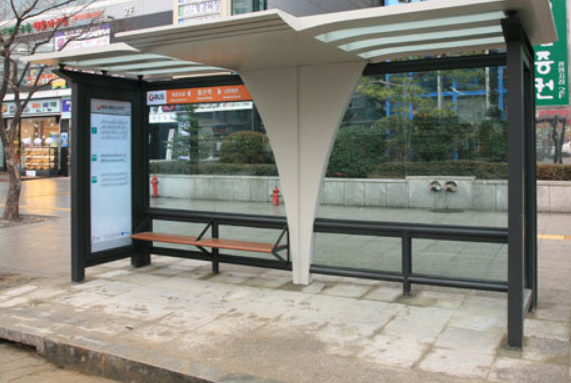 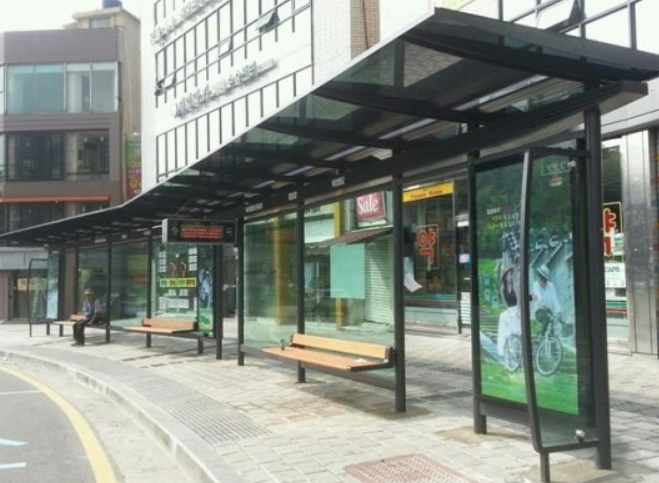 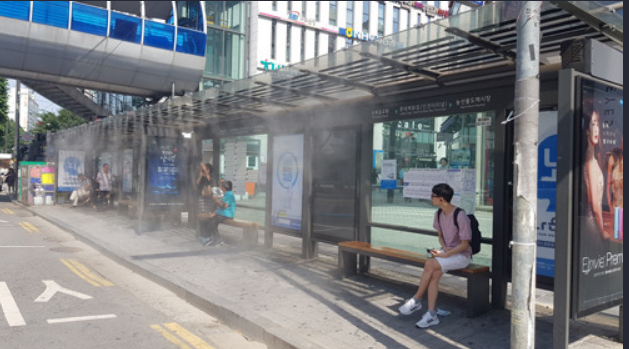 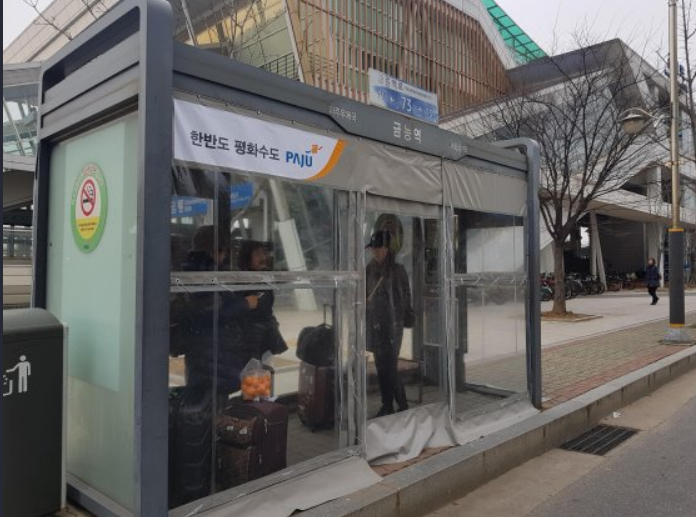 일반 버스정류장과 학교 인근 버스정류장의 기본 뼈대는 동일하다는 기준 에서 버스정류장 뼈대 또는 지붕 등을 눈에 쉽게 띌 수 있도록 노랑색으로 도색 
- 제가 디자인 능력이 없어 아래 이미지는 참고로 보시길 바랍니다.
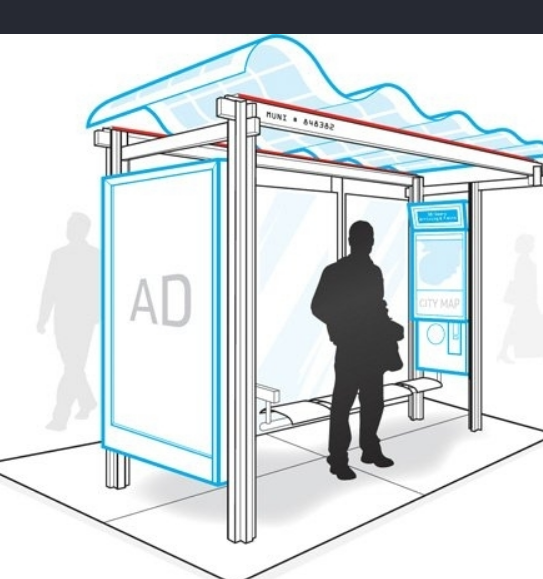 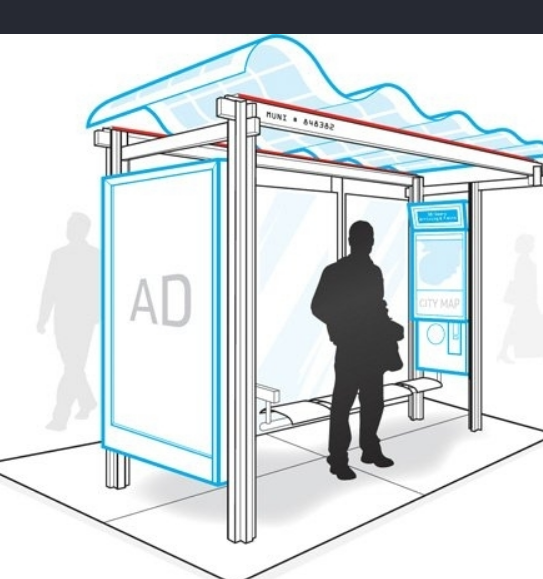 학교 인근 버스 정류장
학교와 직전거리 50m 또는 100m 기준노랑색 도색
일반 버스 정류장